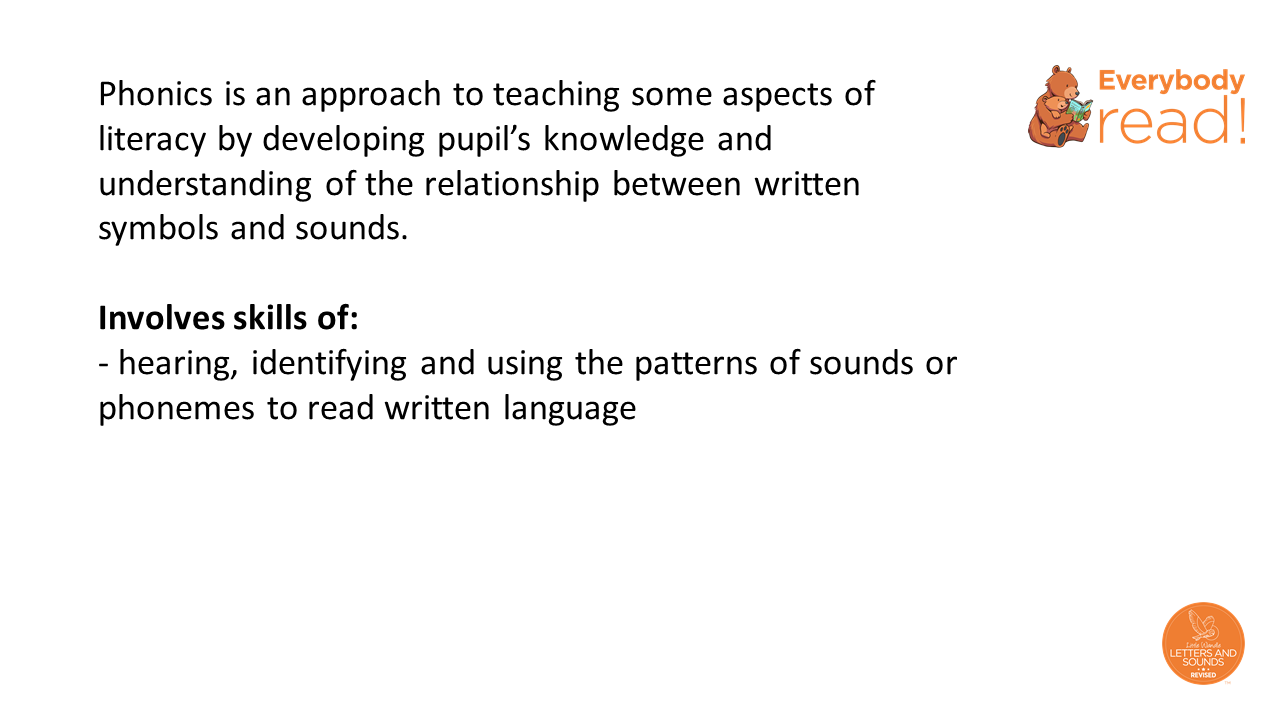 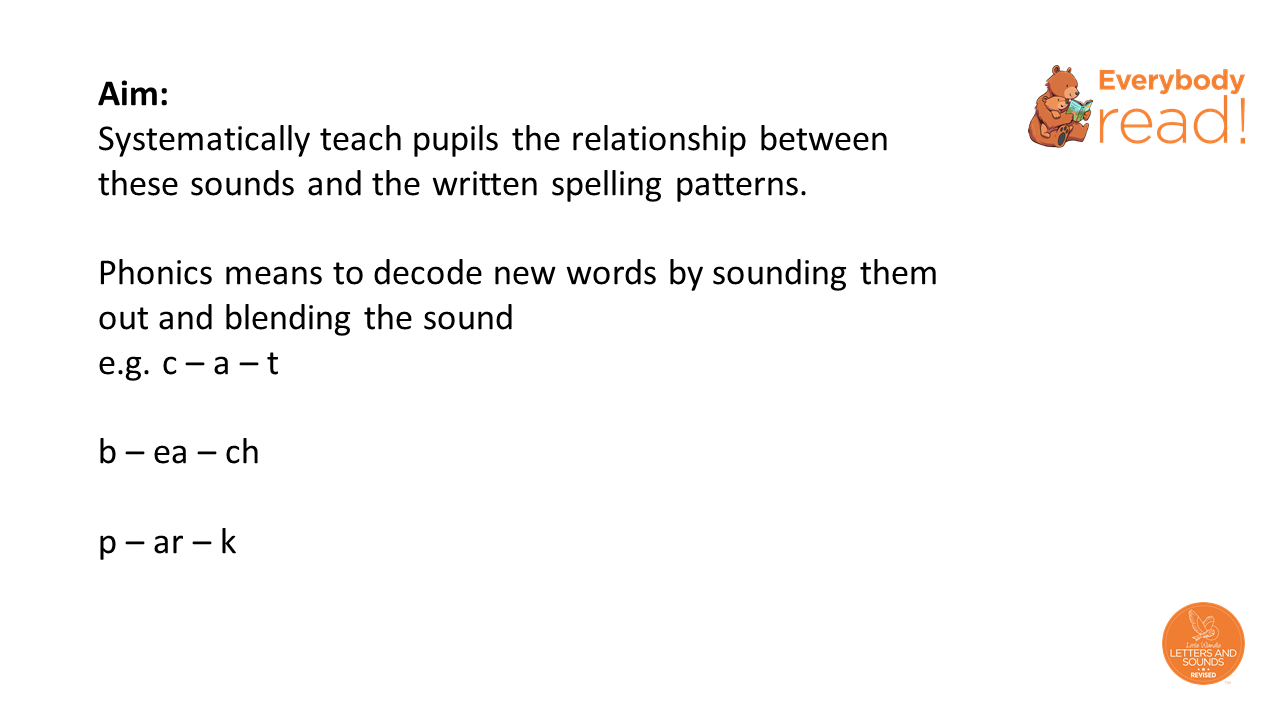 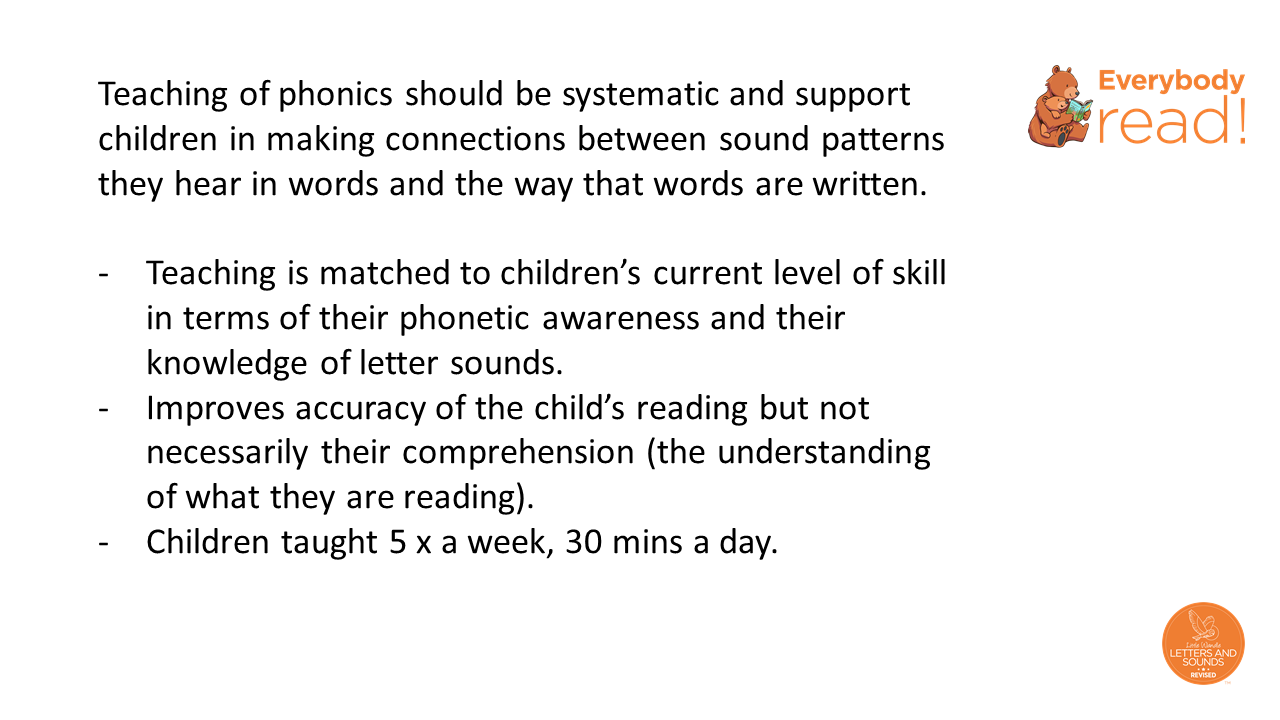 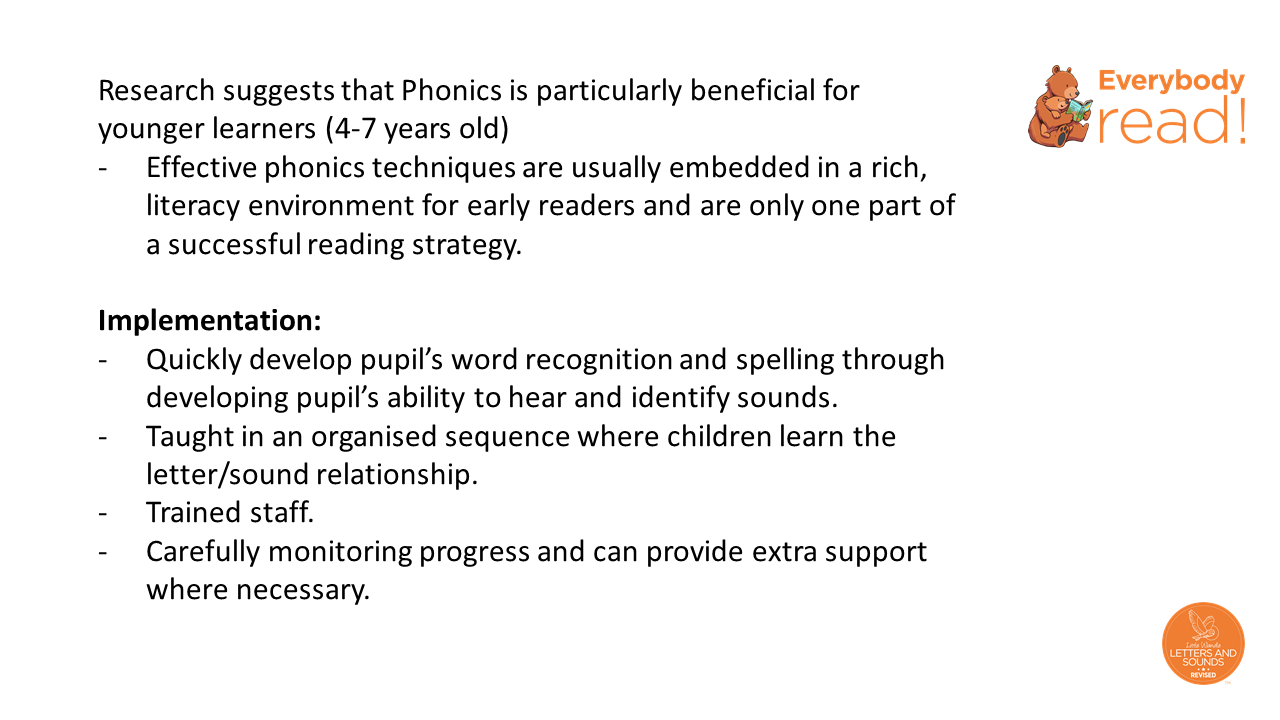 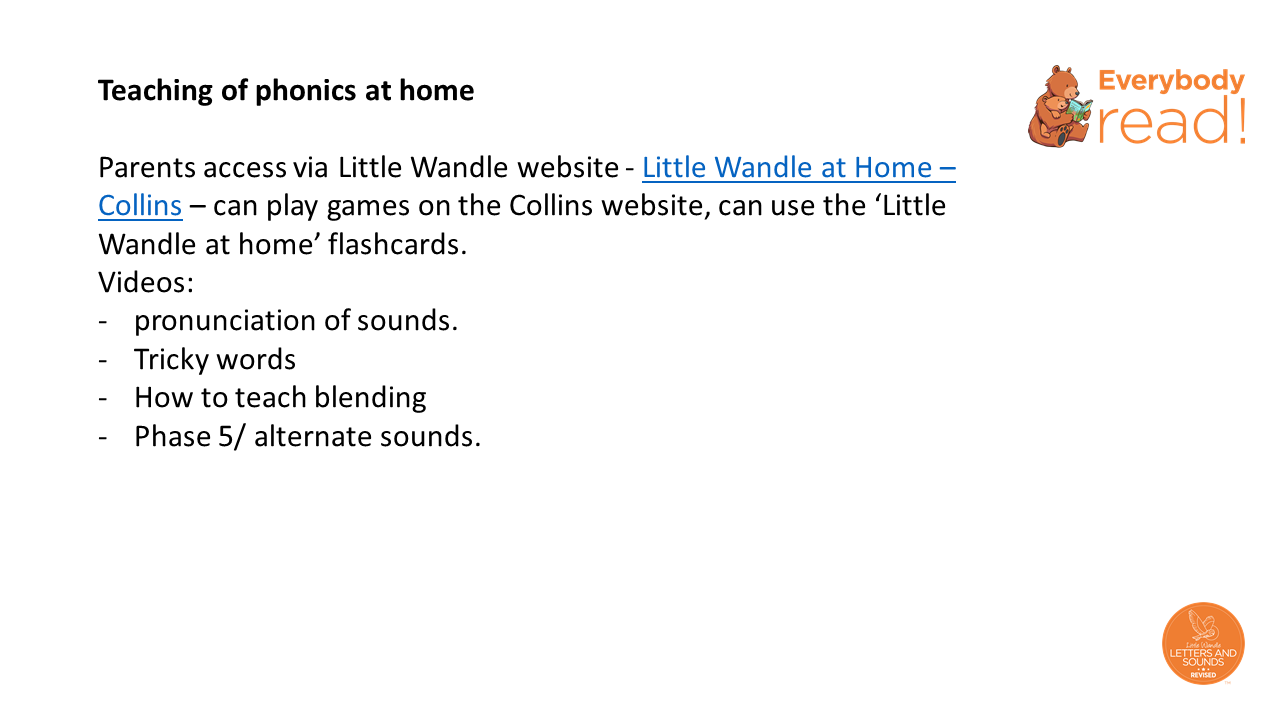 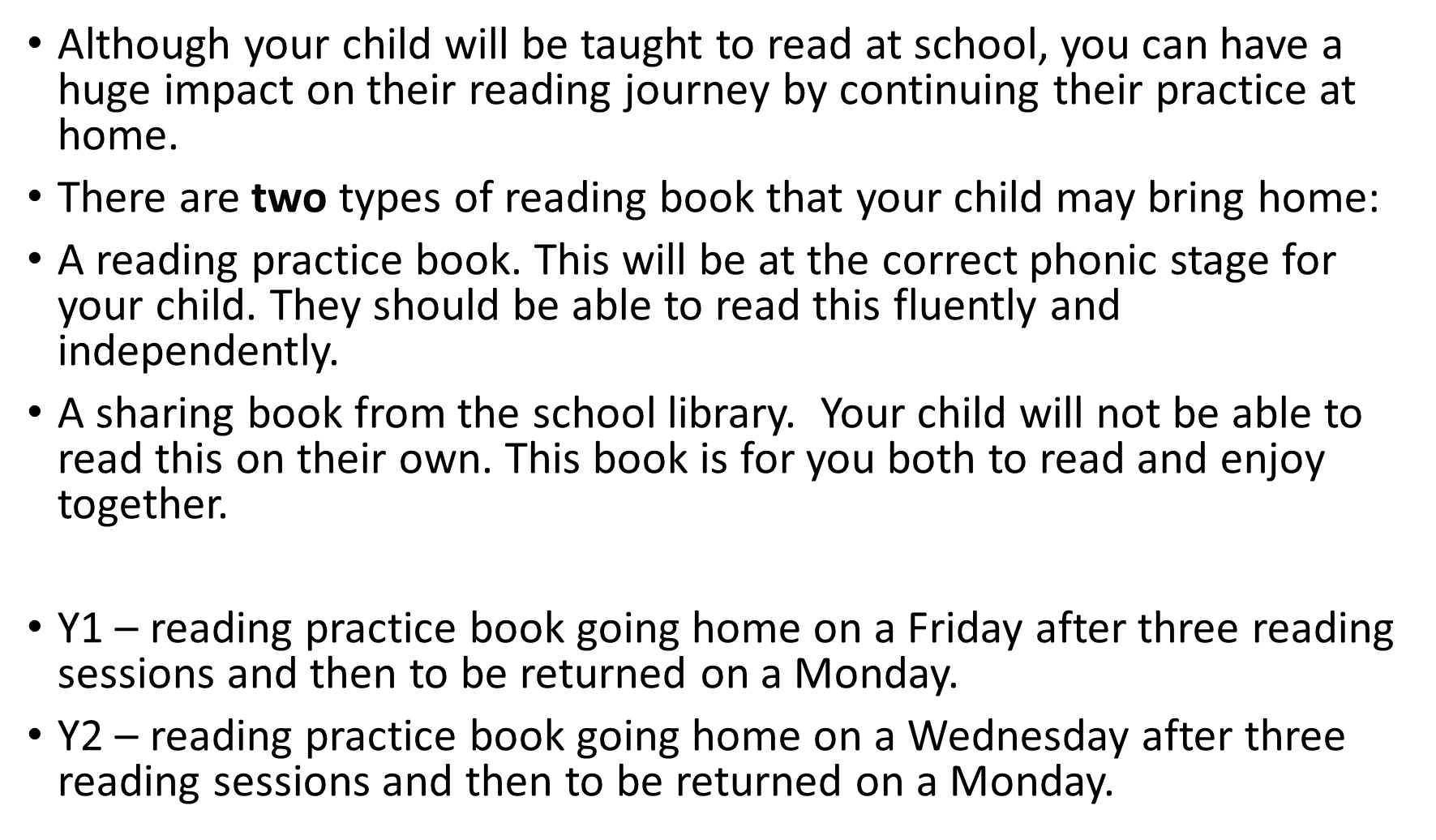 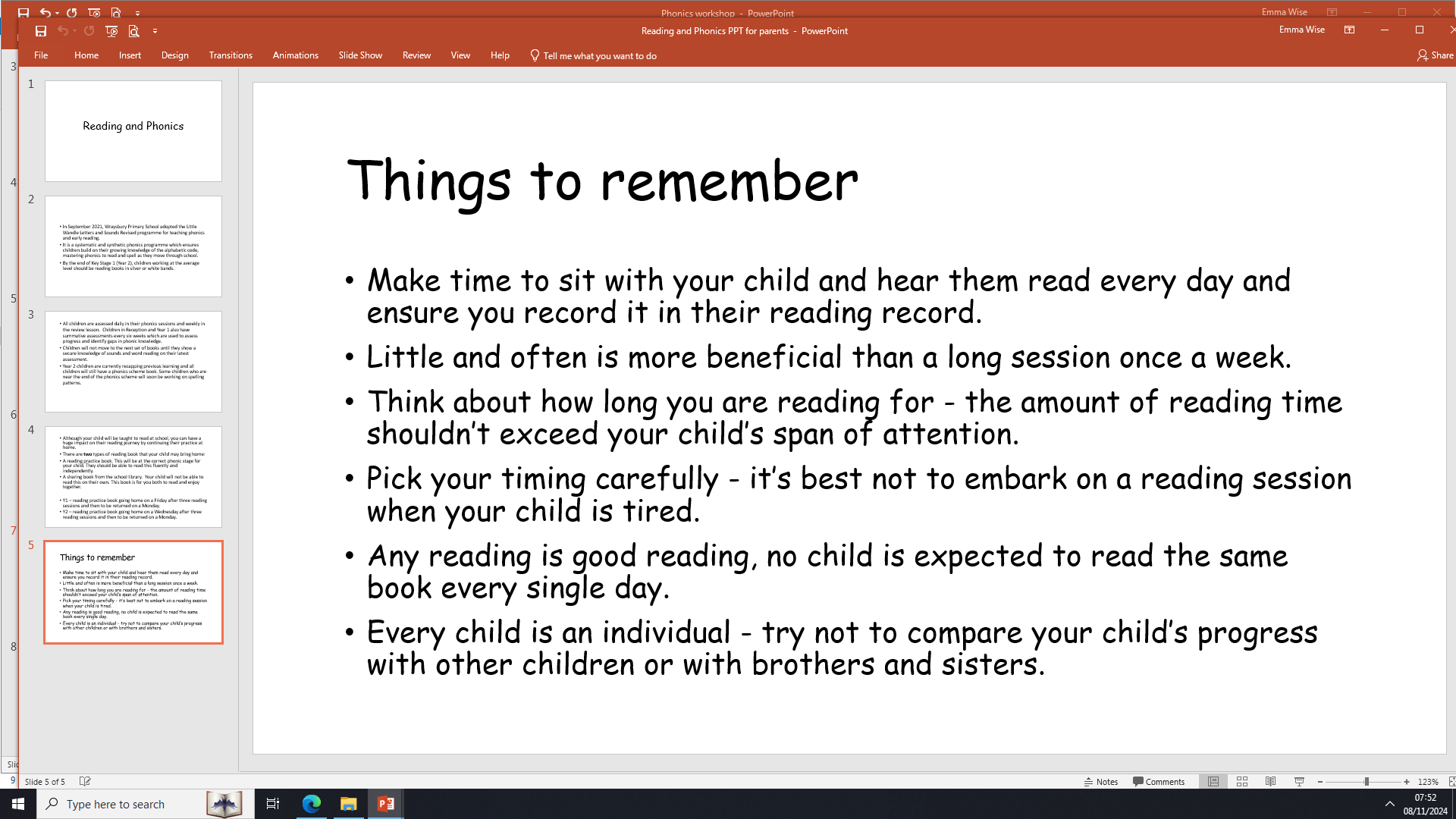 Phonics (free) games
How to play: Change it (youtube.com)
How to play: Mix it up (youtube.com)
How to play: Win it (youtube.com)

PhonicsPlay – Resources 
phonics games - Topmarks Search
Online Phonics Games (Phase 3) - PhonicsBloom.com